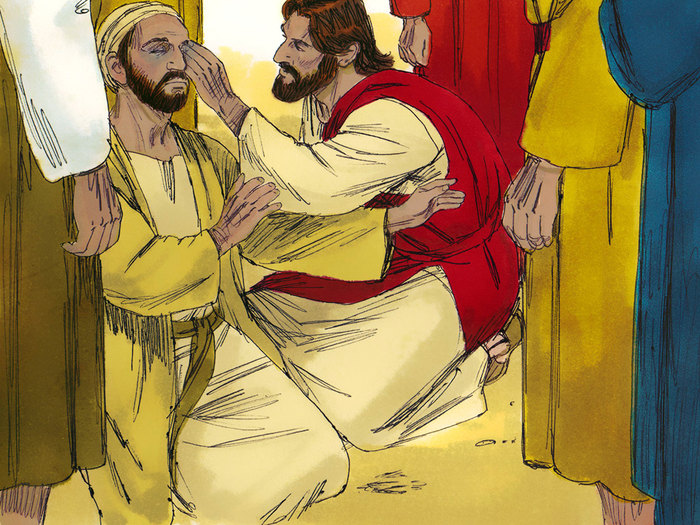 Slepec v Betsaide
Mk 8,22-26
Potom prišli do Betsaidy. 
Tu viedli k Nemu slepca a prosili Ho, aby sa ho dotkol.
A On chytil slepca za ruku, vyviedol ho z mestečka, poslinil mu oči, položil ruku na neho a spýtal sa ho: 
Či vidíš niečo?
On prehliadol a povedal: Vidím ľudí, pretože sa mi zdá, akoby stromy chodili.
Potom mu znova položil ruky na oči. 
Slepec ich otvoril, ozdravel a videl všetko jasne.
Nato ho poslal domov a povedal mu: Nechoď do mestečka [ani nikomu z mestečka o tom nehovor].